LUCI
Multi-Application Orchestration Agent
By
Guna Sekhar Sai Harsha Lagudu
A Thesis Presented in Partial Fulfillment 
of the Requirements for the Degree 
Master of Science
Graduate Supervisory Committee: 
Aviral Shrivastava, Chair
Amarsagar Reddy Ramapuram Matavalam
Vidya Chhabria
‹#›
Introduction
‹#›
Problem Statement
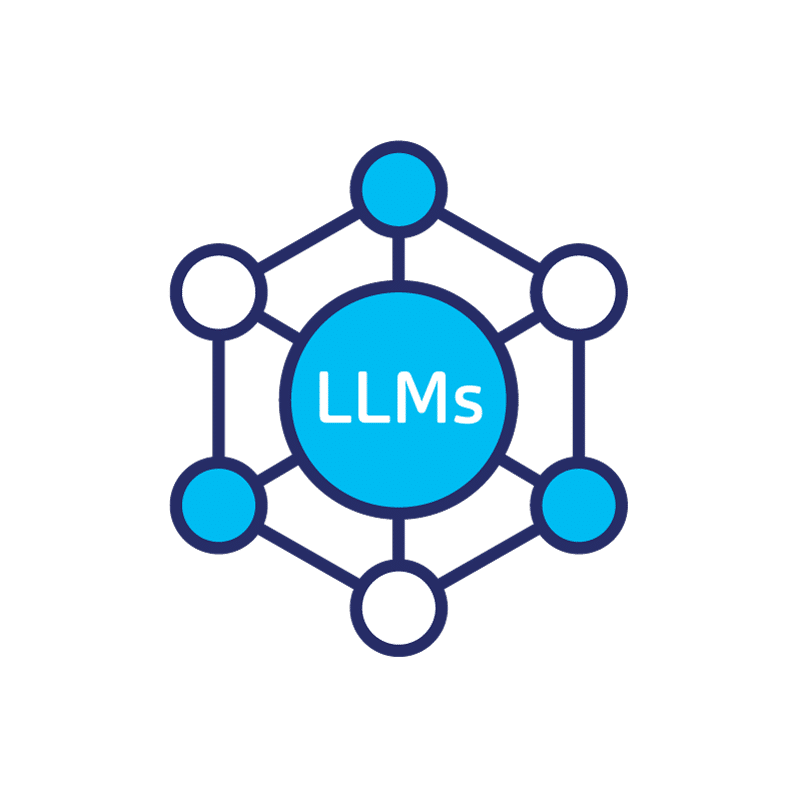 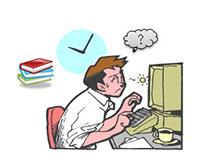 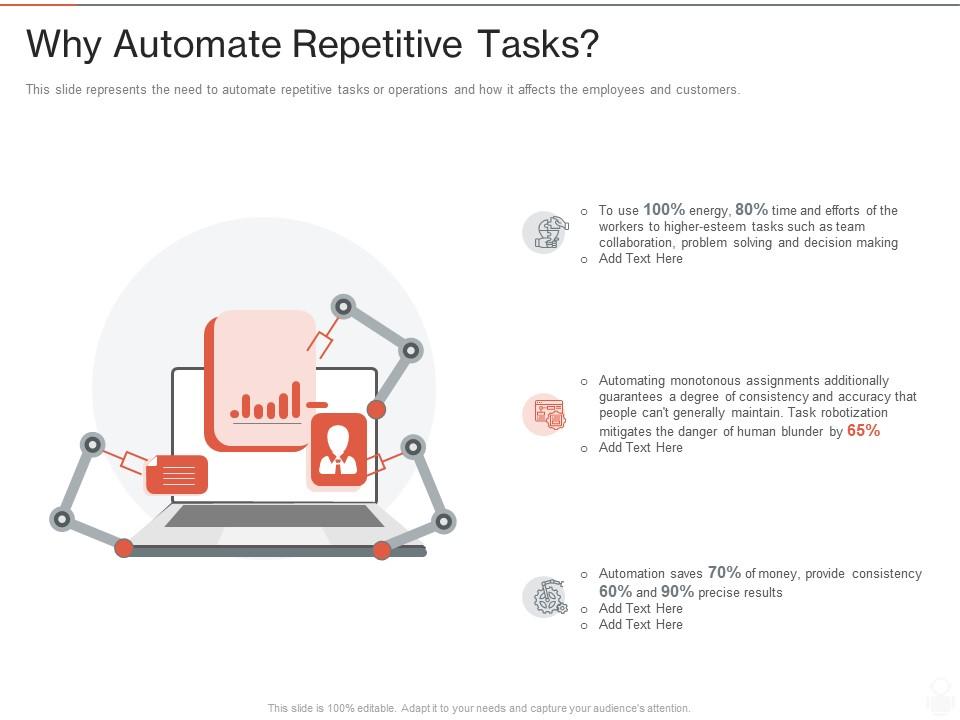 Computer Automation uses technology to perform tasks traditionally done by humans, freeing us up to focus on more strategic or creative work.
‹#›
Motivation
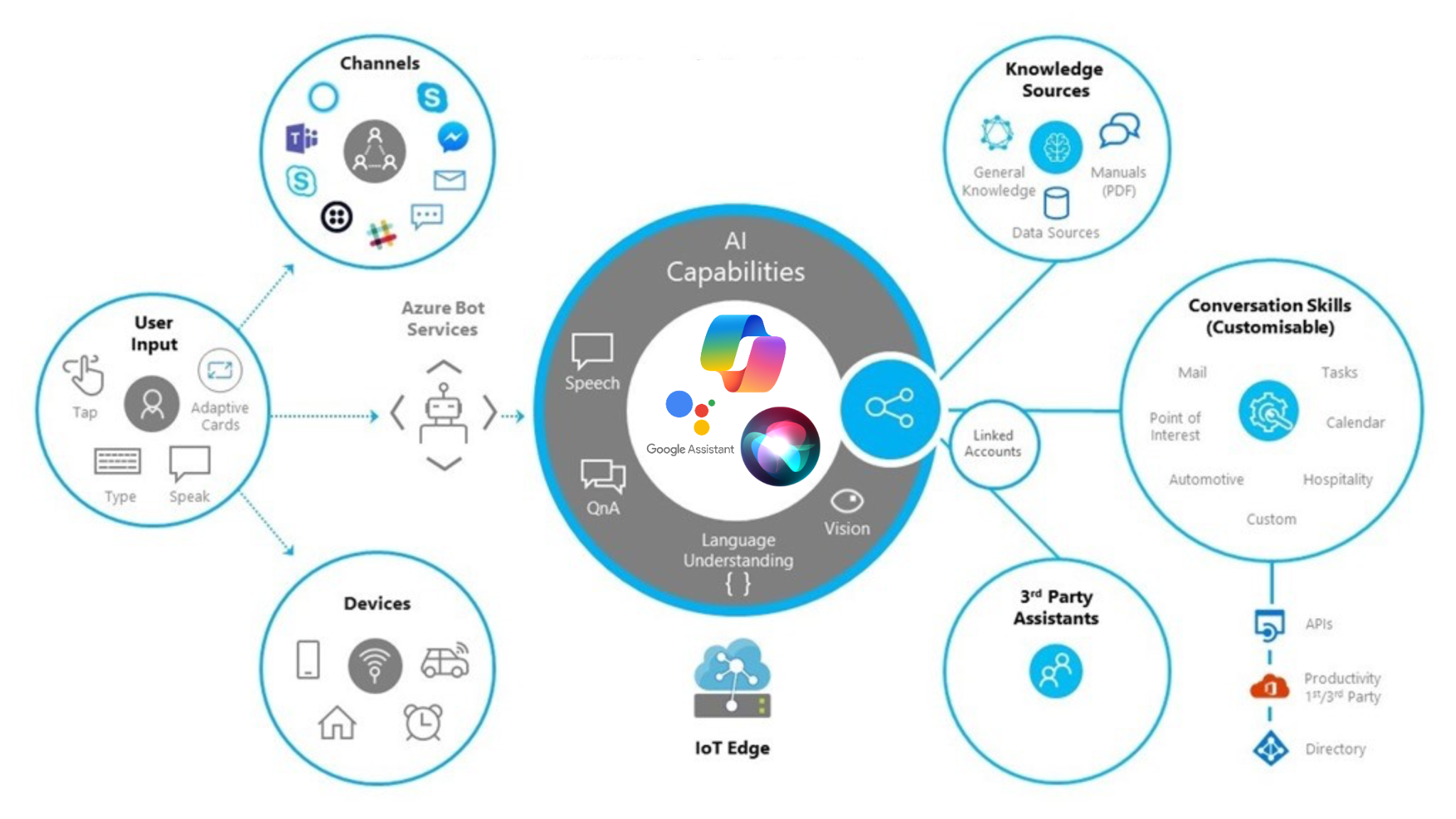 ‹#›
Previous Approaches and Limitations
Computer Agents with LLM
w/ API
w/ GUI
Limitations
Poor Generalizability.
Context Length.
API Space.
Limitations
Low information density.
High noise.
Context Length.
Can handle one App at a time.
Absence of agent tailored for both desktop and web applications.
‹#›
LUCI : LLM-assisted User Control Interface
Instruction
LLM
Decompose Complex task and plan
A tool that extends the capabilities of LLMs to automate GUIs. 
Bridge the gap between human intent and machine execution.
Designed to enable LLMs to orchestrate multiple applications and execute complex tasks by interacting with the GUI.
sub-tasks
Environment Feedback
Environment
Mapping
Perform actions on UI elements
Map sub-tasks to UI elements
‹#›
LUCI Capabilities
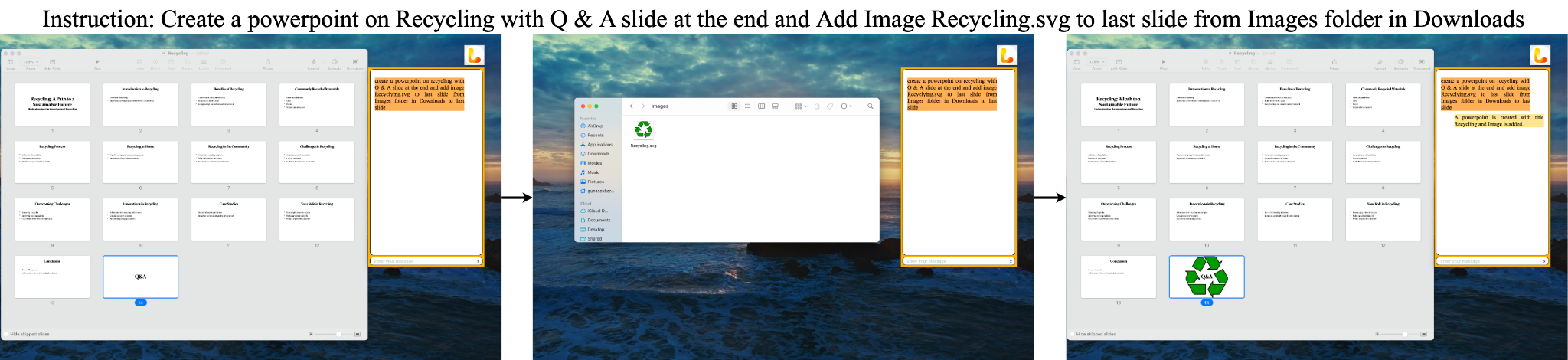 Figure : An illustrative execution trace of LUCI creating a presentation to satisfy the given instruction. First LUCI opens the Keynote Application and creates a presentation on Recycling. Then, open the Images folder from the Downloads directory and select "Recycling.svg" file. Finally, LUCI adds the image to the last slide of the presentation. This showcases LUCI's ability to execute tasks involving multiple applications.
‹#›
Demo Video
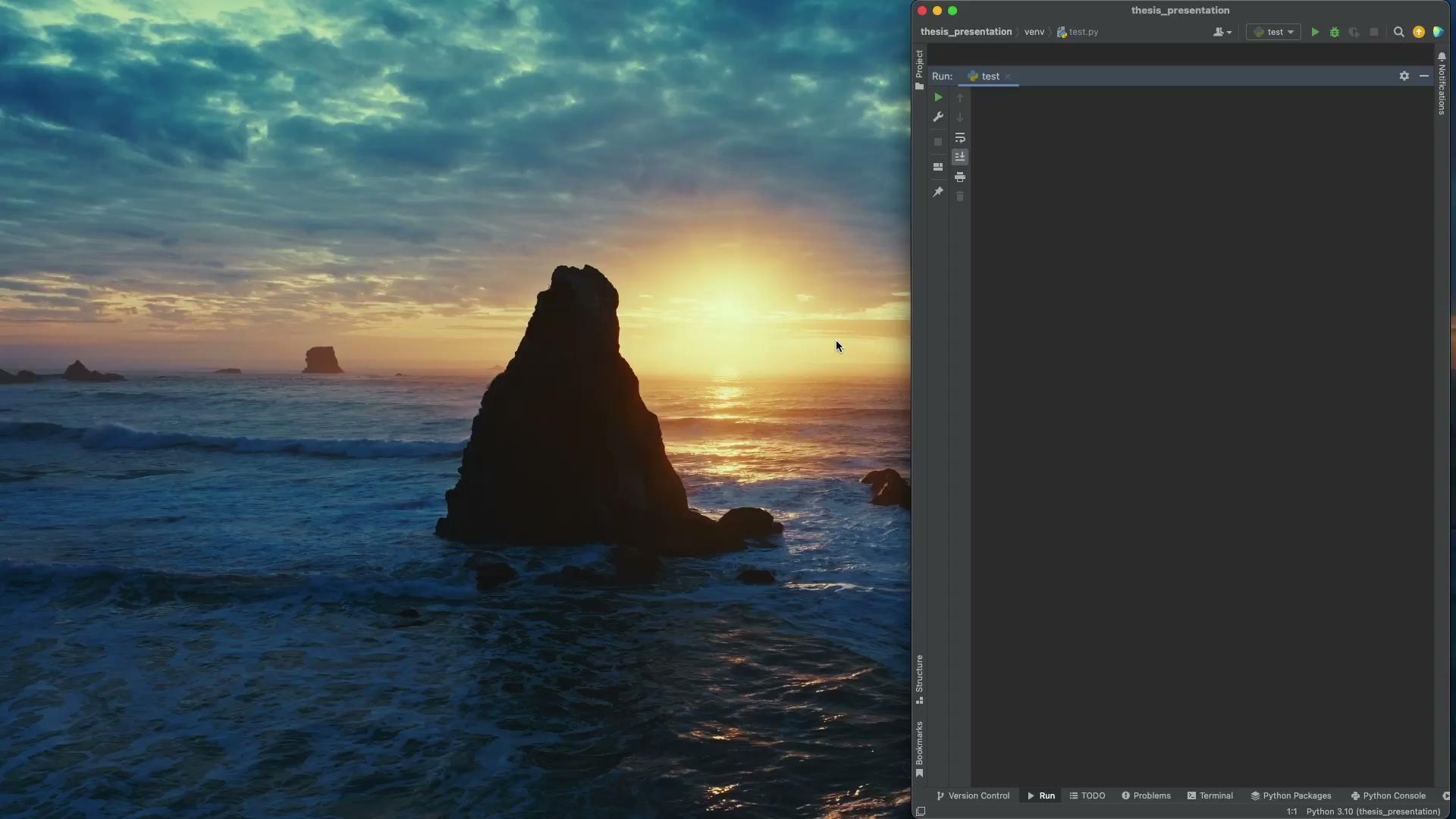 ‹#›
‹#›
LUCI Architecture
‹#›
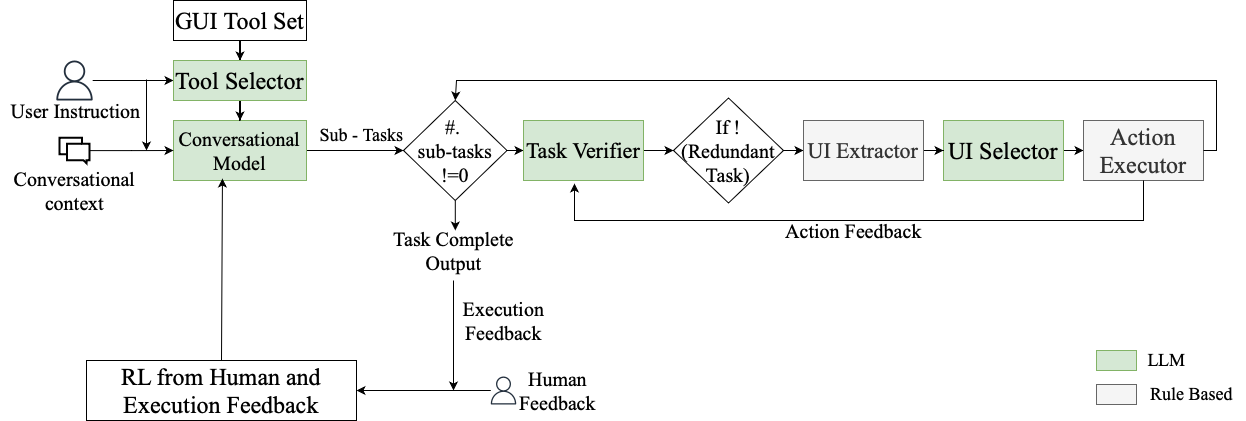 Figure : Architecture of LUCI.
‹#›
Contains a collection of different GUI application names that the agent is allowed to work on. 
We have used 22 GUI applications. 
Web applications are accessed through a browser like Safari, chrome.
GUI Tool Set
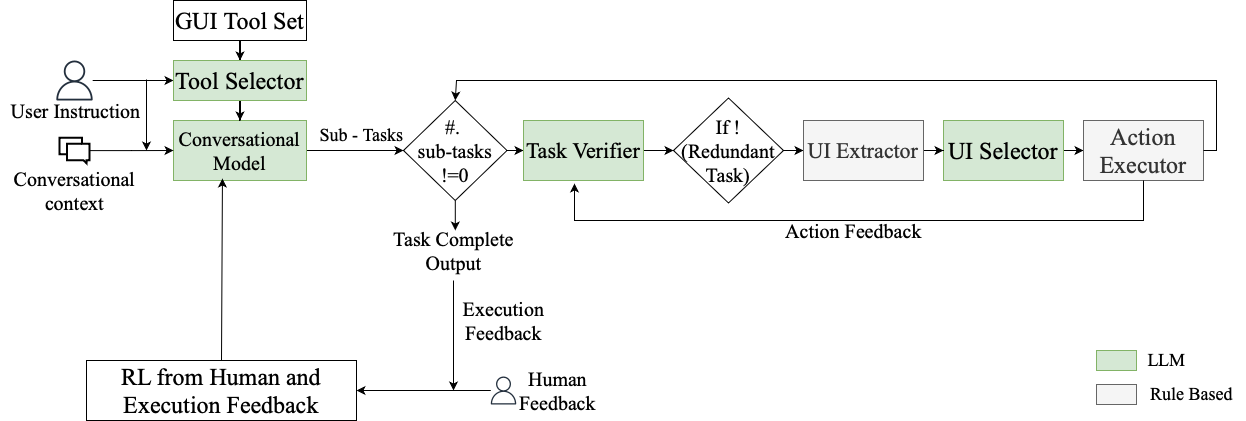 ‹#›
The tool selector is a language model that uses in-context learning to select a GUI application from the GUI Tool set based on given user instruction I.
Input: <User Instruction, GUI Tool set>, Output: Desktop Application Name
Tool Selector
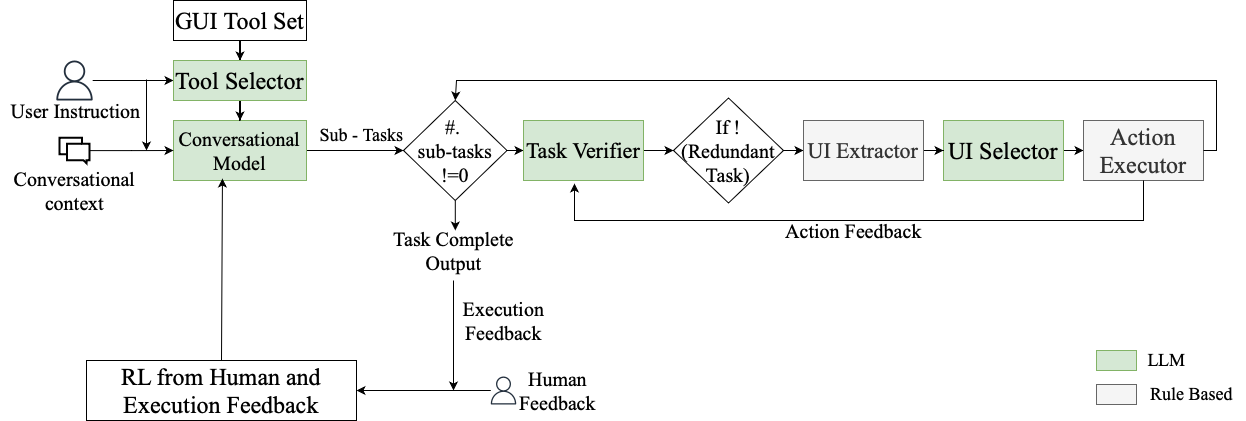 ‹#›
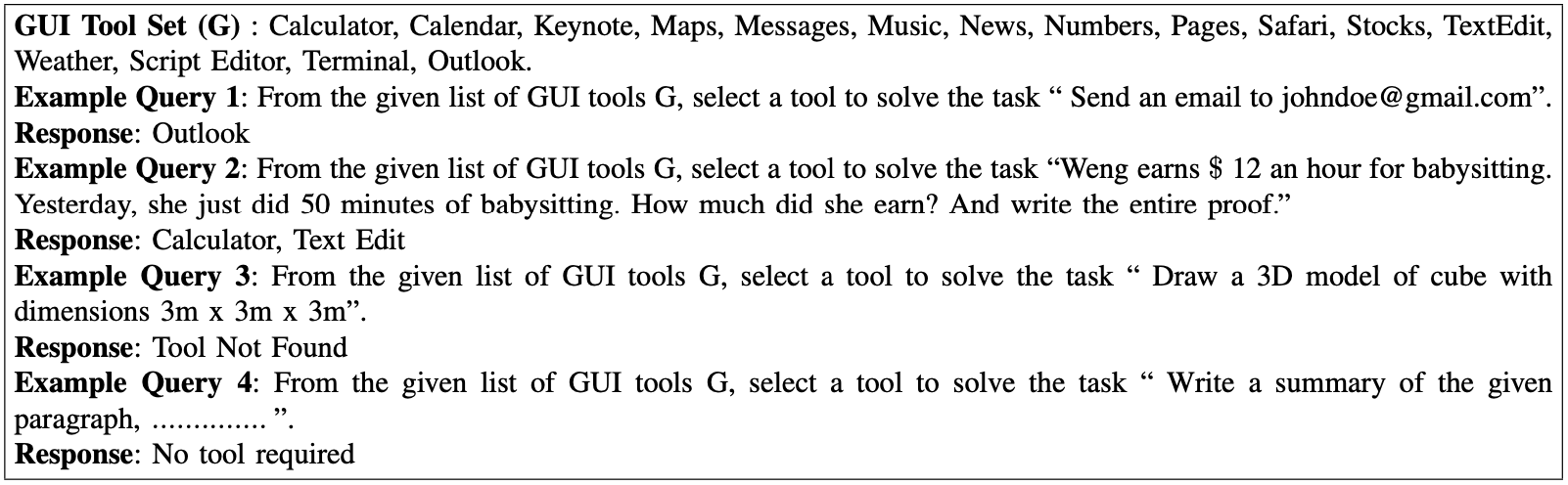 Figure : Illustrative of examples of Tool Selector in selecting a GUI application from a given GUI Tool set.
‹#›
Acts as a “brain” for this framework.
Understand user's intention from the current instruction and past conversations, then develop a set of sub-tasks (known as solution outline) required to use the GUI application.
To generate a Solution outline, we employed the Chain-of-thought
Input: <Desktop Application name, User Instruction, Conversation Context>,   Output: Solution Outline
Conversational Model
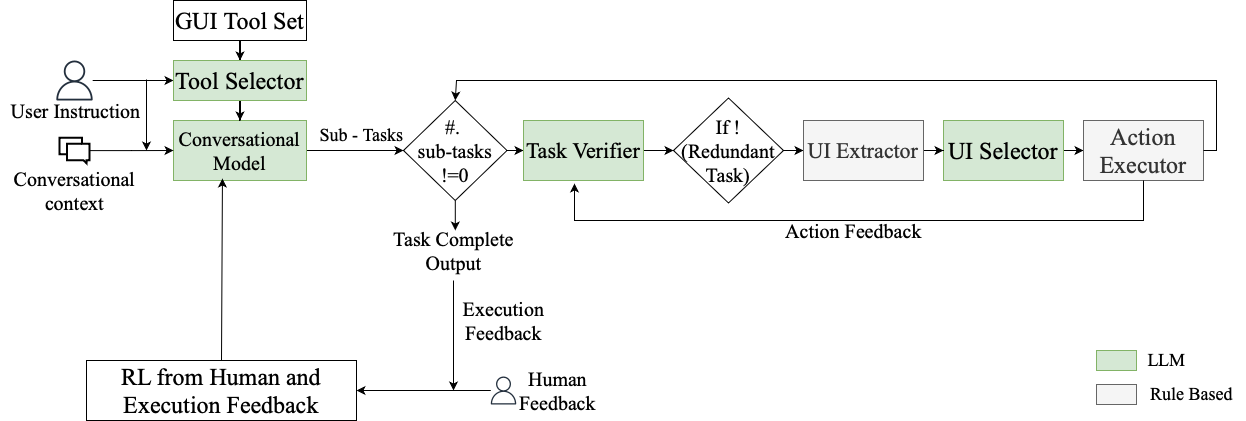 ‹#›
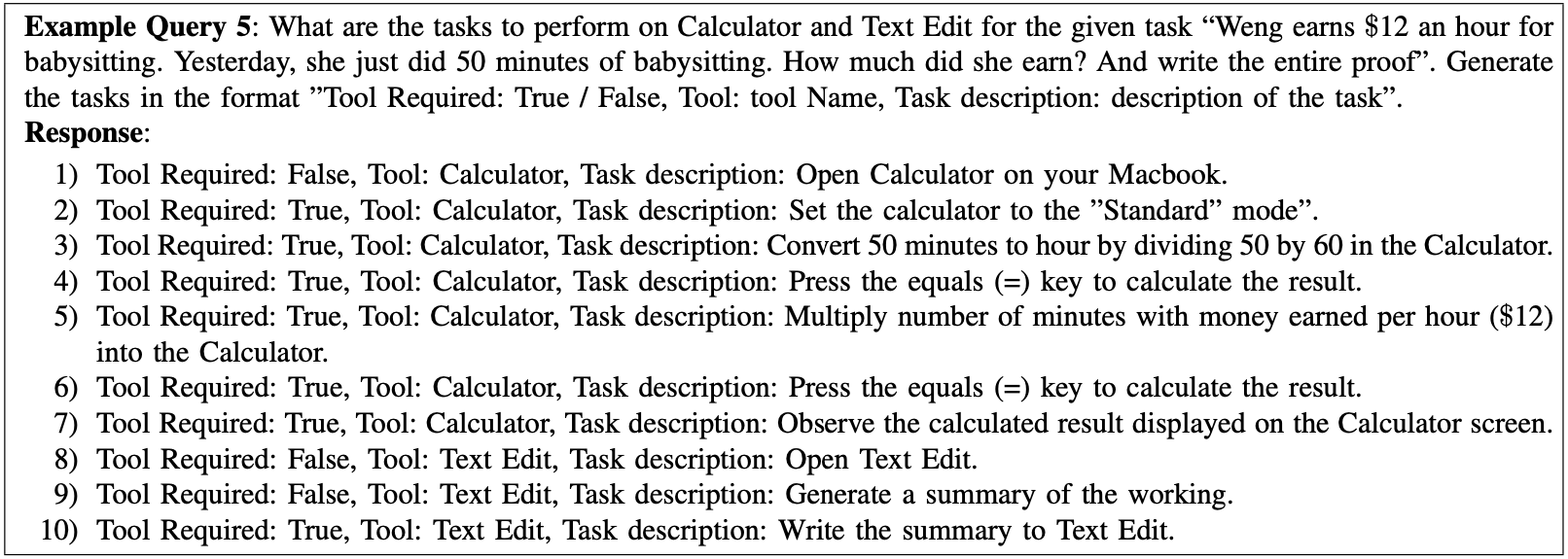 Figure : Illustrative example of solution outline from Conversation model to solve a task
‹#›
Before executing a sub-task, it should be evaluated for 2 things to remove redundant tasks and improve efficiency:
Whether the sub-task is necessary or not based on future tasks. 
Sub-task is already executed or not based on previous tasks.
Input: <Current Sub-task, Future Sub-tasks, Action feedback>, Output: <Reason to execute, Execute yes / no>
Task Verifier
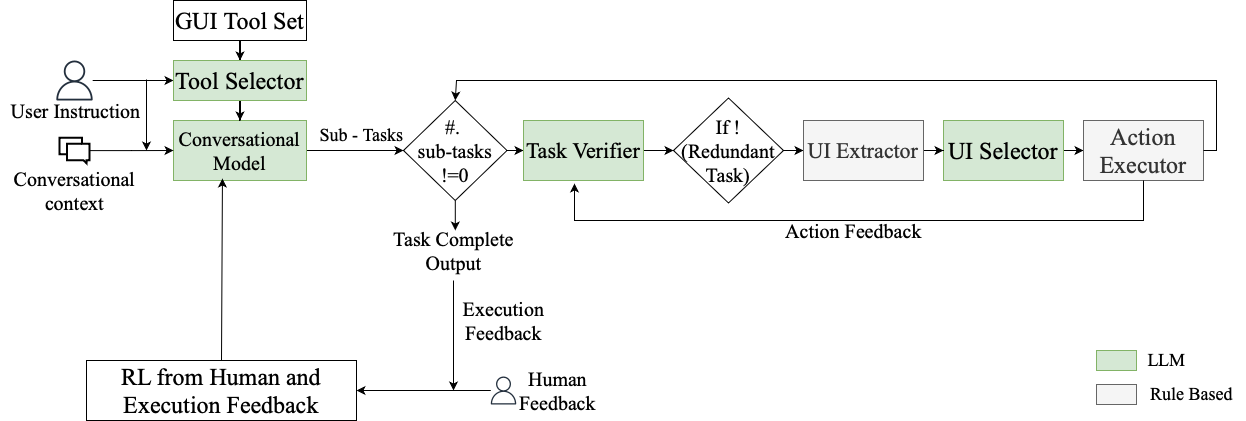 ‹#›
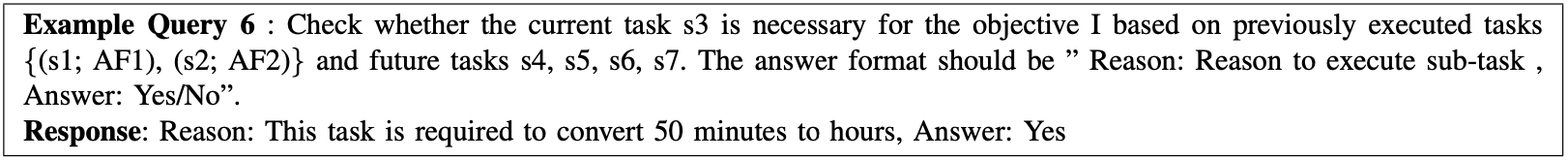 Figure : Illustrative example of Task verifier in deciding whether a task is redundant or not by reasoning.
‹#›
In any desktop application, the graphical interface is based on tree structure. 
We used accessibility tools provided by Windows and MAC OS to extract this tree structure. 
We parse through tree  structure using a bottom-top approach. 
Input: <Tool Name>, Output: <List of all UI elements>
UI Extractor
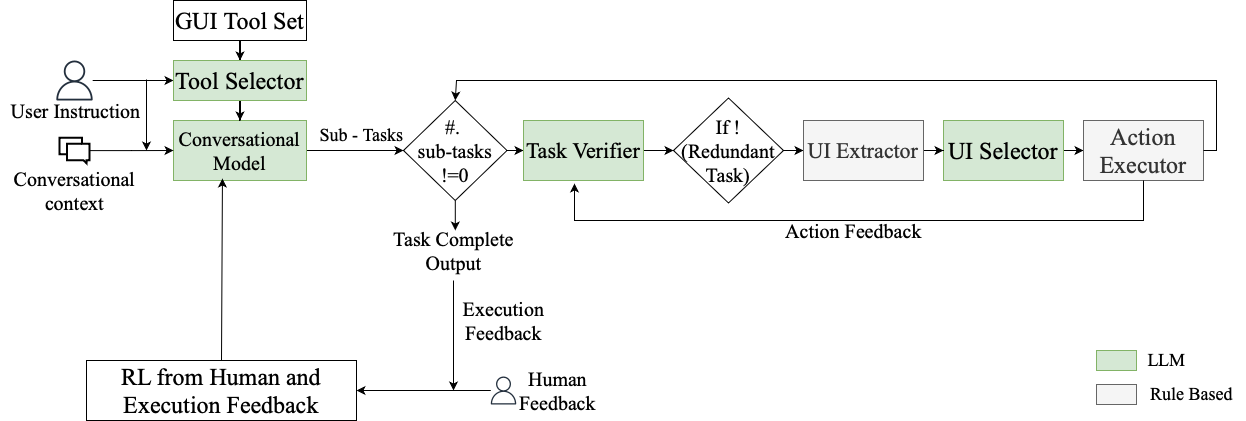 ‹#›
We divide the UI elements into 3 categories:
Information Elements (I) : UI elements that contain only  Information. Example: < p >, < h1> − < h6>, <span >, < div > e.t.c (in context of HTML).
Action Elements (A) : UI elements which perform can post and get methods. Example: buttons, hyperlinks, submit buttons e.t.c.
Field Elements (F) : UI elements that collect user input. Example: textbox, checkbox, radio buttons e.t.c.
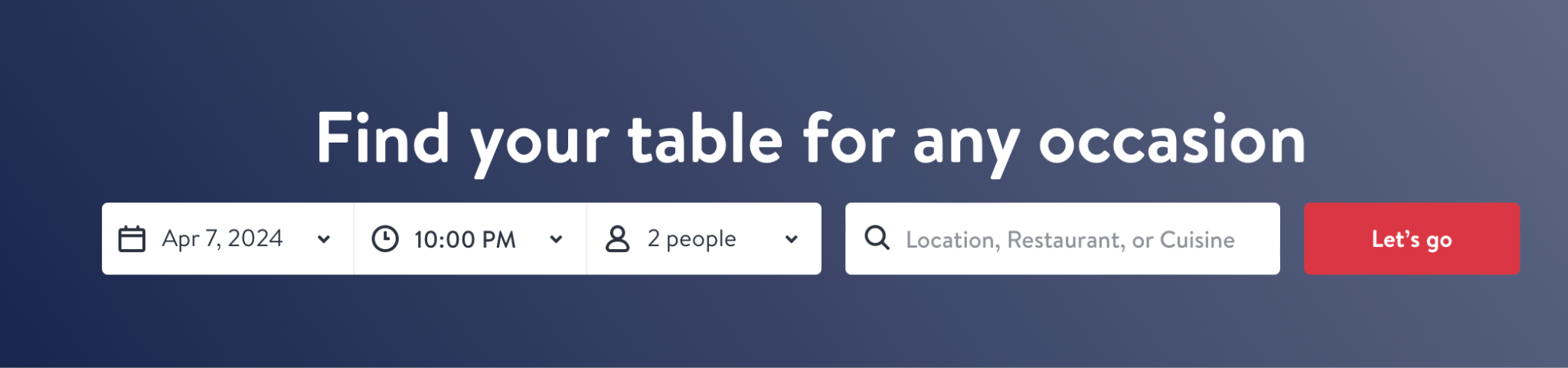 ‹#›
Based on these 3 categorizations, we assume the following:
User input is sent to server when a post method is called.  It means every F is associated with a A. For instance the submit button comes after the search box. 
If there are multiple F’s while parsing through the tree it is associated with the same A within the branch. Every F has a corresponding A but A need not have a F.
If there is I , it is linked with A either in its child nodes or child nodes to parent nodes of I to get the context.
I can contain multiple A . For example, heading and list of links.
I can have multiple I’s, each associated with A’. For example, a webpage contains a heading, subheading and list of links for each subheading. 
Based on the above assumptions, we parse through the tree structure using a bottom-top approach and the tree structure can be broken into:
I [I1: < A1, F1>, I2:< A2, F2>, I3: < A3, F3>, ........]
I1, I2, I3,...... contains all text information in a given node. < An, F n > is a set of A and its corresponding F pairs
‹#›
We convert the task of UI element selection into a multi-choice question answering (QA) problem and select from a list of options.
UI element pertinent to the sub-task is not located by UI selector, a feedback signal is relayed to the conversational model, prompting a revision of the current sub-task.
Input: <Sub-task description, list of UI elements>, Output: UI elements
UI Selector
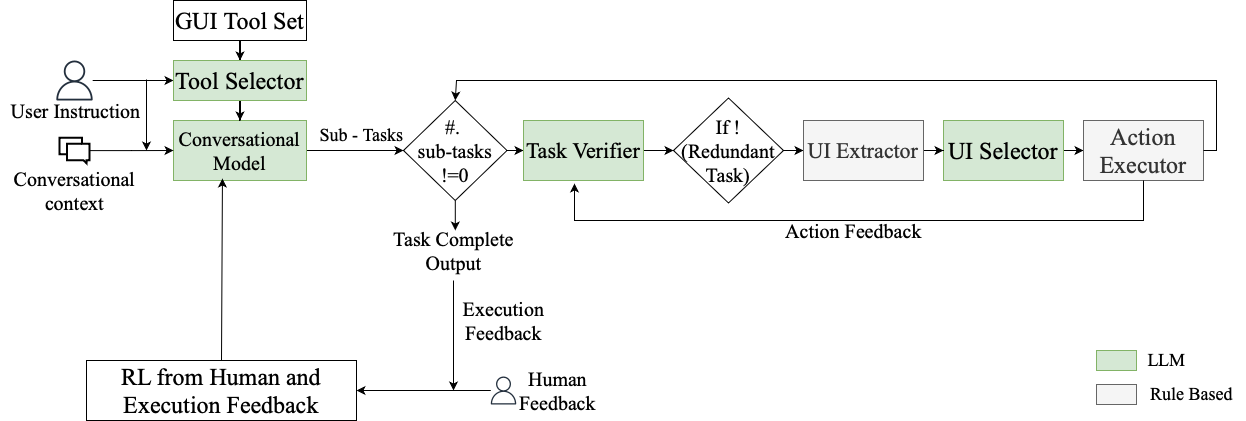 ‹#›
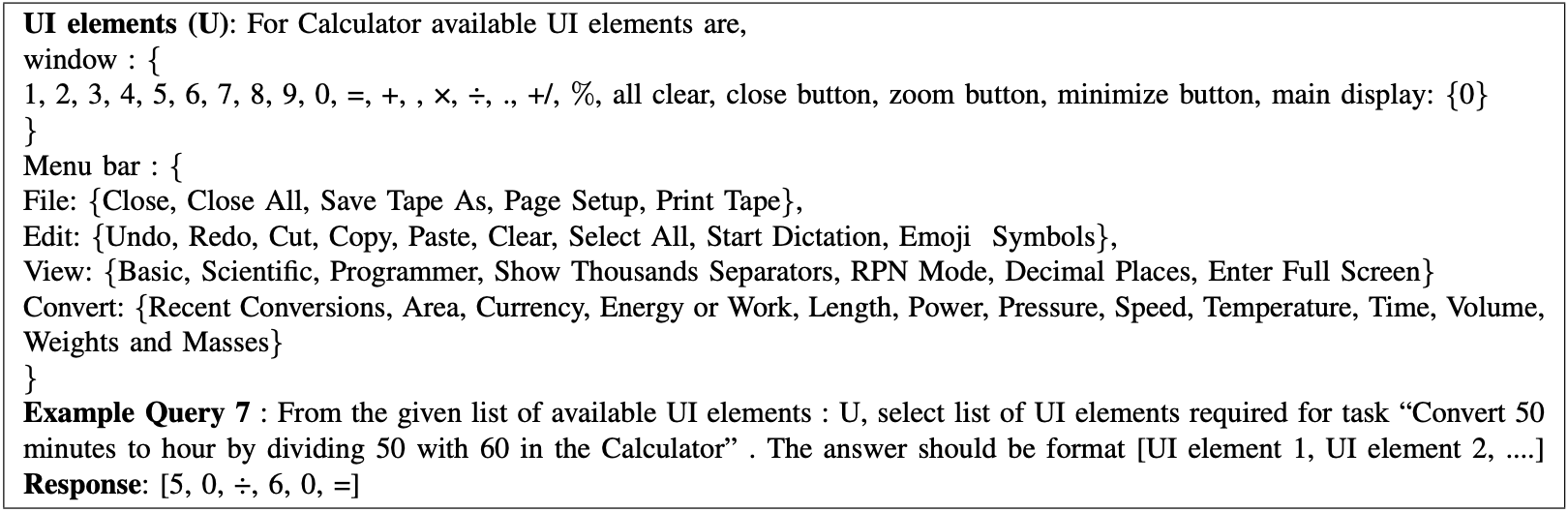 Figure : Illustrative example of UI selector selecting a list of UI elements.
‹#›
It utilizes information about UI elements, such as their location and size, to execute an appropriate action based on the type of UI element.
Incorporated with a feedback mechanism to ascertain whether an action is performed or not and used to generate action feedback for the next sub-task. 
Following the execution of all the sub-tasks, it will send a message to the conversation model to generate an execution feedback and furnish results to users.
Input: UI elements, Output: Action Feedback
Action Executor
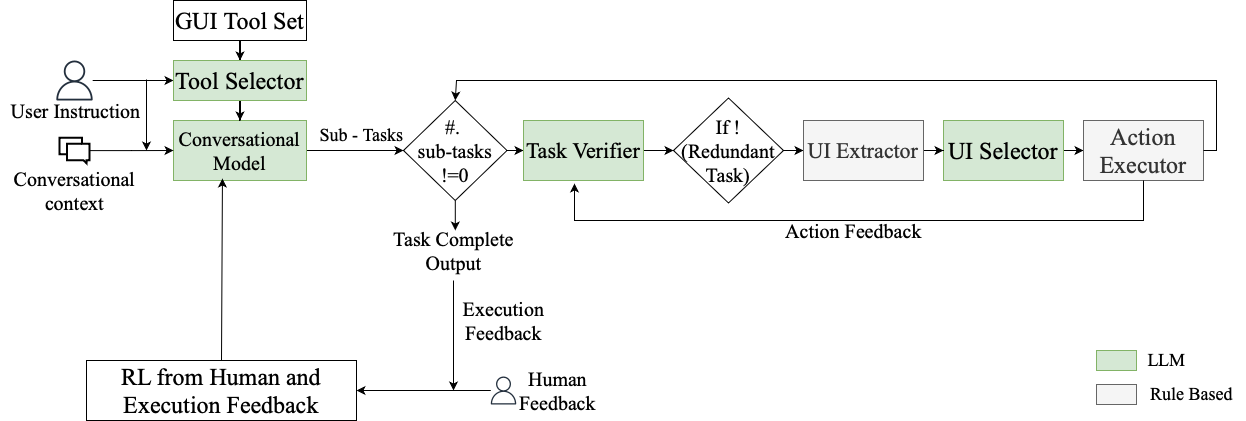 ‹#›
RLHF learning mechanism is used to improve the task planning and task prioritization by the controller. 
Human feedback is combined with execution feedback, this combined feedback is denoted by F.
Learning from Feedback
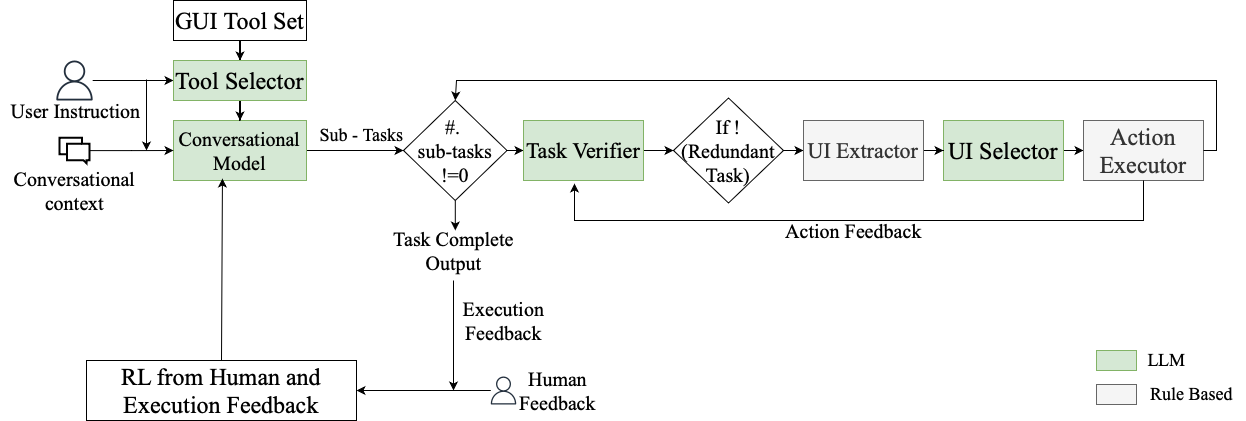 ‹#›
Novel Contributions of LUCI
Modular OS agnostic Agent
Novel Tool Selection Mechanism
Hierarchical Control Structure
LUCI
Novel UI Parser
‹#›
Experiments and Results
‹#›
Performance of LUCI on GUI Applications
Evaluated our work on day-to-day tasks we performed our experiments on 22 GUI applications (including both desktop and web applications).
Most of the applications lack an appropriate dataset for comprehensive evaluation. We used a set of hand-written tasks serving as seed examples and then, utilize ChatGPT to generate more tasks. 
Evaluation metric : Success rate, reflecting the agent's effectiveness in completing the assigned task. 
Categorized three types of failure: 
tool selection
selection of unwanted UI elements and task failure
If the agent successfully carries out the created plan but is unable to complete the assignment and thus not rewarded.
‹#›
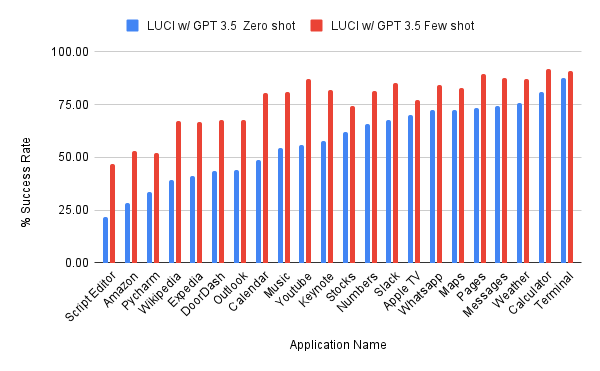 Figure : Average success rate of LUCI in using GUI Applications with GPT-3.5 under zero-shot setting and Few Shot Setting. LUCI can generalise to multiple applications.
‹#›
Performance on Mind2Web
Evaluated LUCI’s generalizability over web tasks and compared with baselines.
The dataset is divided into three test sets: Cross-Task, Cross-Website, and Cross-Domain, evaluating generalizability over tasks from the same, similar and completely unseen domains, respectively.
Evaluation Metrics :
Operation F1 (Op. F1) for token-level F1 score for predicted operation comprised of action and input value
Step Success Rate for success rate per task step. 
Success Rate for successfully executing the entire task.
‹#›
Table : Average performance of different methods on Mind2WEB Benchmark. LUCI w/ GPT-3.5 achieves state-of-the-art performance.
‹#›
LUCI Enables Cross-Application Adaptability
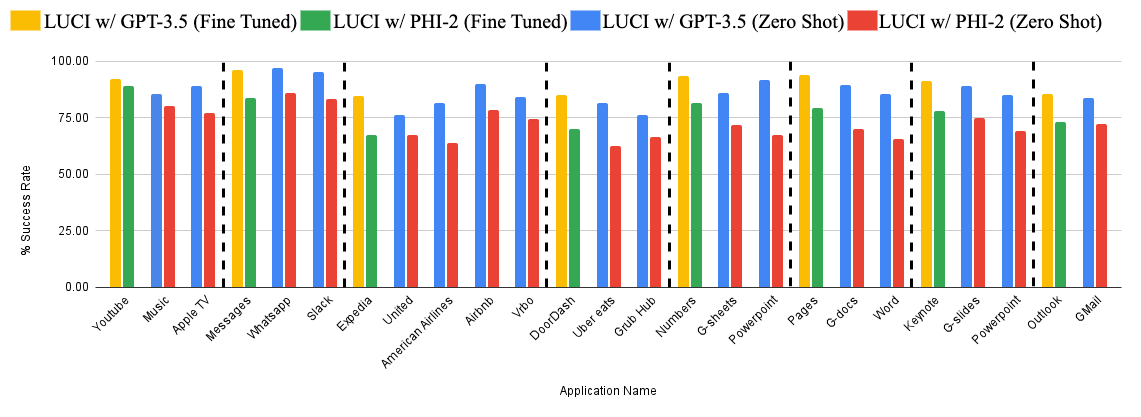 Figure : Cross application performance of LUCI with GPT-3.5 and PHI-2. LUCI fine-tuned on an application that exhibits comparable performance on similar unseen applications.
‹#›
LUCI can Utilize Multiple Apps for Executing Complex Tasks
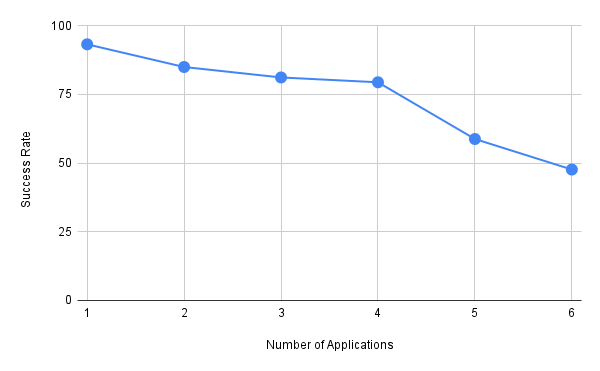 Figure : Average success rate of LUCI across tasks involving the use of multiple applications. The trend shows LUCI's ability to use at least four applications without losing efficacy.
‹#›
Conclusion
LUCI, a computer agent that uses planning and reasoning capabilities of LLMs to interact and control wide range of desktop and web applications to solve complex tasks. 
LUCI represents the UI interface in structured Information - Action - Field (IAF) representations. 
Can handle both native and web interfaces seamlessly.
Helps smaller LLMs to map sub-task to UI elements without losing performance.
LUCI achieves over 70% success rate on unseen applications, which is a less than 5% drop as compared to the fine-tuned applications i.e, can generalize well.
LUCI enables multi-application control and able to use at least 4 applications without losing efficacy.
Submitted paper to ESWEEK Conference
‹#›
Q & A
‹#›
Thank you
‹#›
Motivation
Computer automation involves using software programs and algorithms to perform tasks with minimal human intervention to improve efficiency, reduce errors, improve scalability, and cost savings.
Implementing automation often requires upfront investment in software development and infrastructure.
Thus, there is a need for developing agents AI capable of controlling computer interfaces through natural language.
Popular examples of AI Agents  :  Google assistants, Microsoft co-pilot, SIRI, ALEXA e.t.c.
‹#›
Novel Contributions of LUCI
‹#›
Modular OS-Agnostic Agent
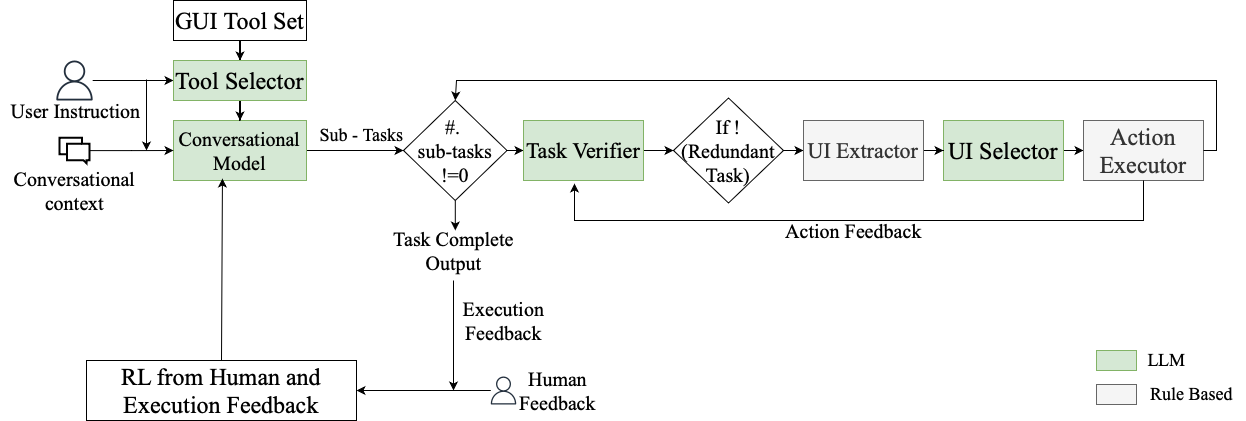 ‹#›
Modular OS-Agnostic Agent
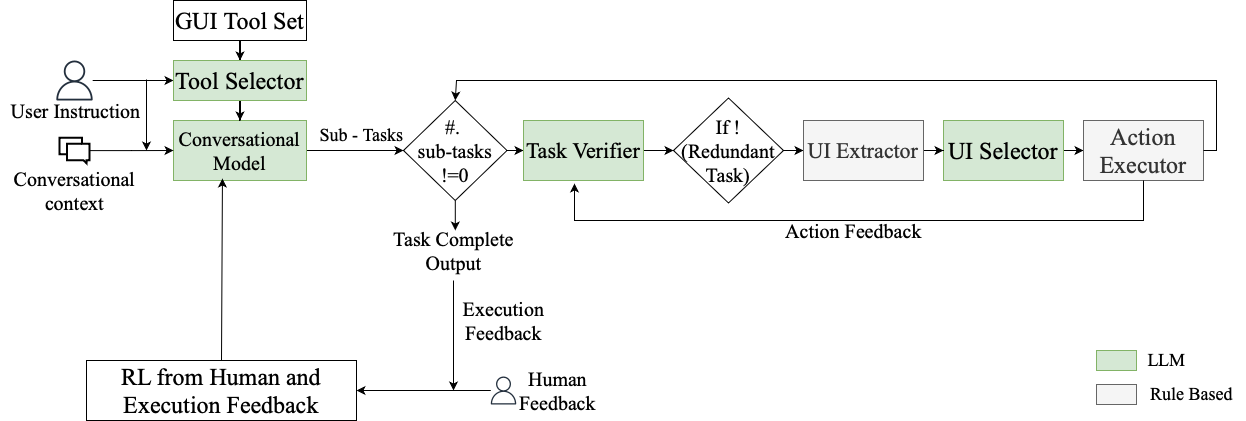 ‹#›
Novel tool selection mechanism
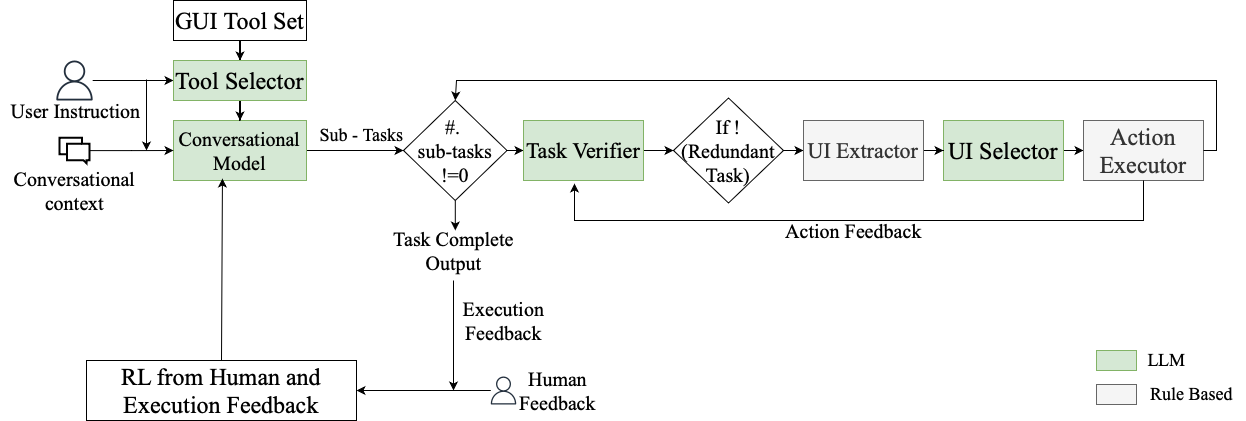 ‹#›
Novel UI Parser
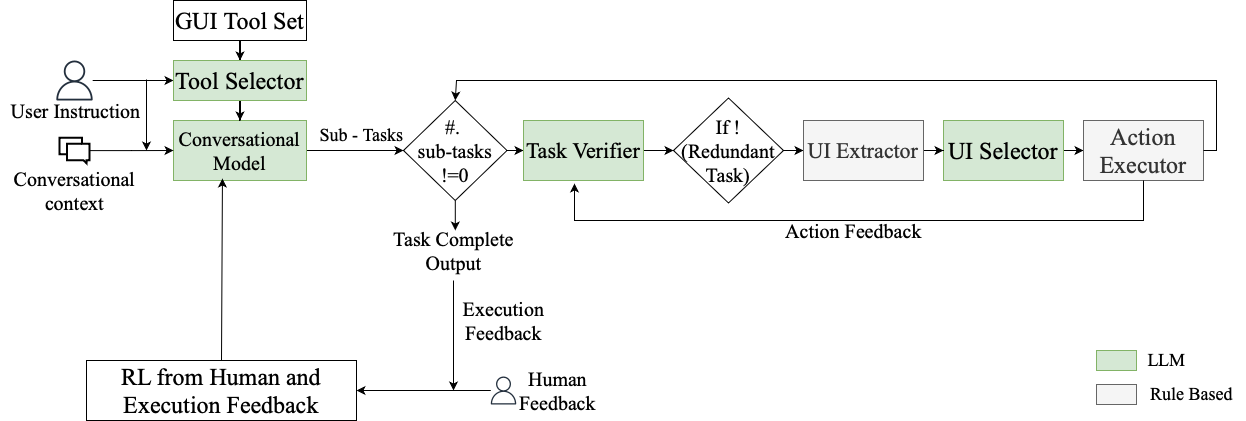 ‹#›
Hierarchical Control Structure
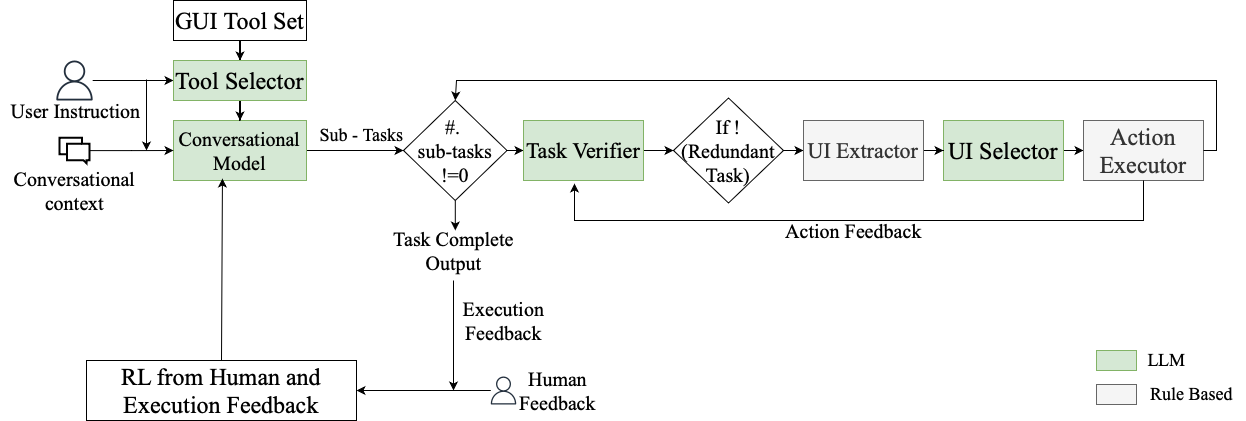 ‹#›
LUCI outperforms previous approaches on executing complex tasks
LUCI is tested across following benchmarks:
Miniwob ++
Mind2Web
LLM’s used to perform all the experiments are : 
GPT-3.5-turbo
Phi-2
All experiments are run for 50 episodes to generate results.
‹#›
Performance on MiniWob++
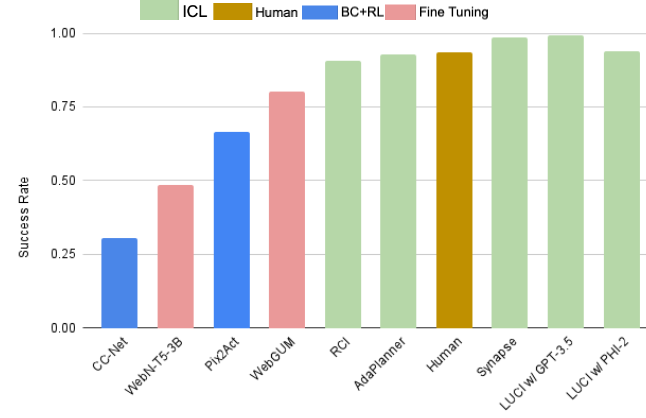 Evaluation Metric: Success rate determined by the proportion of successful episodes, wherein the agent receives a positive reward.
Figure : Average performance comparison with baselines in MiniWoB++ environment. LUCI w/ GPT-3.5 achieves state-of-the-art performance and LUCI w/ PHI-2 is the first model to achieve human-level performance with LLM less than 3B parameters using ICL.
‹#›
Future Work and Conclusion
‹#›
Representation in Data
Use of Multimodal Information
Tolerance to Noise
Safety Concerns